10+ years of global DSDs – a retrospective
12th SDMX Experts workshop
7-11 October 2024
Amsterdam, the Netherlands
10+ years of global DSDs
The first SDMX global DSDs were made available in the Macro-Economic Statistics domains more than a decade ago (in 2013).

What can the SDMX Community learn from the experience so far? What can we improve?
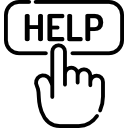 Global DSDs – An overview
What is a global DSD
DSD agreed by a number of international organisations for use within their respective constituencies
Designed as a standard data structure for global use (i.e. having a very wide geographical coverage or cross-domain nature), with more than one SDMX sponsor organisation represented in the ownership group
Recognised and endorsed by the SDMX Sponsors
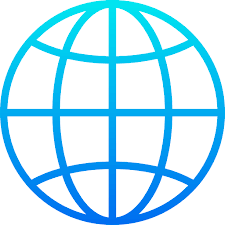 Stored in the SDMX Global Registry
Available global DSDs
Balance of Payments
National Accounts
Consumer Price Indices
System of Environmental Economic Accounting
International Merchandise Trade Statistics
Education statistics
Sustainable Development Goals
Foreign Direct Investment
Available global DSDs
Balance of Payments
National Accounts
Consumer Price Indices
System of Environmental Economic Accounting
International Merchandise Trade Statistics
Education statistics
Sustainable Development Goals
Foreign Direct Investment
SDMX Macro-Economic Statistics Ownership Group
Global DSDs under development
Residential property prices
General criteria for success (so far):
Existing common methodological framework 
/ concept definitions
Most cases had a strong top-down mandate. One case had a more bottom-up approach (SDMX codification of an existing joint data collection)
SDMX Macro-Economic Statistics Ownership Group
Labour Statistics
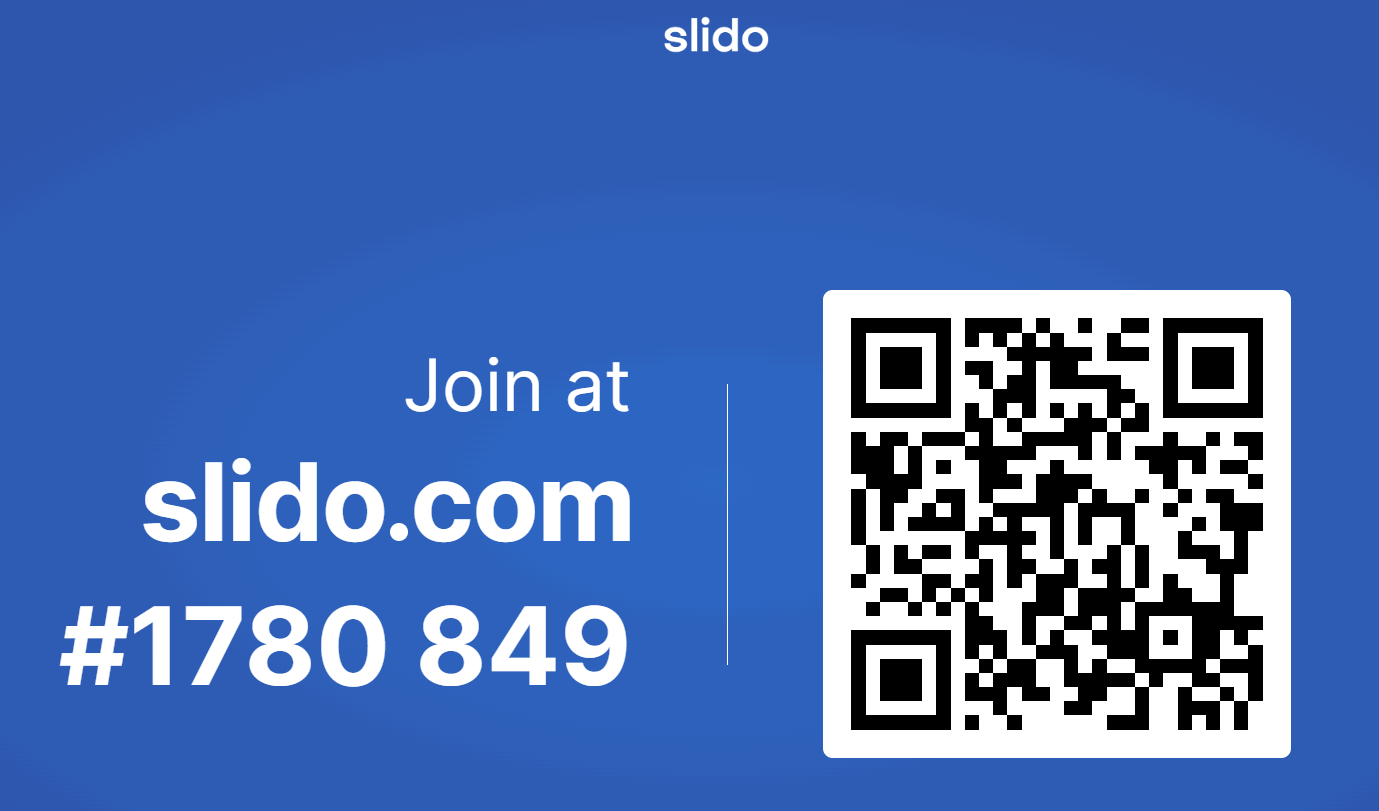 Global DSDs – Maintenance and modelling issues
High cost of adding dimensions
The SDMX Information Model implies that adding a dimension to an existing DSD carries an important adaptation cost. 
The addition of a dimension necessarily represents a major change that breaks backwards-compatibility. Formerly valid files will not be valid in a DSD with an additional dimension, regardless of whether that dimension is actually needed in a particular context.
This fact has several adverse consequences on the development of global DSDs.
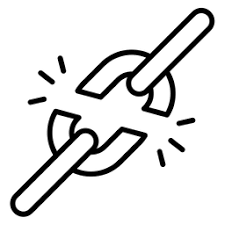 High cost of adding dimensions
It is difficult to “start small”. Discussions on global DSDs often take a long time because there is an incentive to look ahead and try from the start to include in the DSD breakdowns that may be needed in the future.
When new unforeseen requirements inevitably come, there is a tendency towards the creation of “trash” dimensions (Custom breakdown, Composite breakdown) or to turn meaningful dimensions into “trash” dimensions (e.g. UNIT_MEASURE).
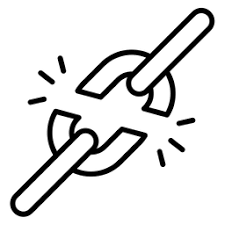 Cross-referencing hellscape
Due to the high number of stakeholders in global Data Structure Definitions their maintenance follows formal and generally strict procedures.
Changes require agreement from all owners
The versioning guidelines are applied strictly. Any change to an artefact (e.g. inclusion of a new code in a code list, change of a label) leads to a new version, which in turn leads to the need to create new versions of all of its ancestors. This process can also be error-prone.
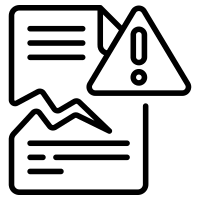 Cross-referencing hellscape
As a result, updating global DSD frameworks is work-intensive. To make the workload manageable, changes are usually bundled together in annual releases. 
Simple changes or adjustments need to wait for a long time before being implemented…
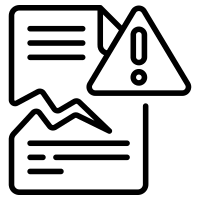 Handling of “variants”
The official cross-domain code list SDMX+CL_AREA+2.0.1 is not actually used anywhere, even though each variant has a large overlap with it…
Solutions (may) exist
SNA 2025 implementation
The current SDMX Macro-Economics Statistics framework is based on the System of National Accounts 2008 (SNA 2008).
The current development of SNA 2025 would offer the opportunity to revisit and correct modelling issues in the current DSD framework.
Global DSDs – Implementation issues
Interoperability issues still present
Different international organisations accept different SDMX-compliant formats, have some specific additional requirements or apply DSD-based validation more of less strictly.
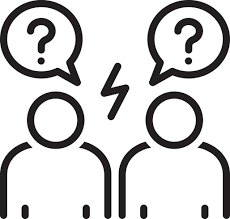 It still happens that data reporters send the same SDMX-compliant file to two organisations only to find out they are not considered acceptable by both.
Opportunities not implemented
The pull-approach using data registration and subscription has a very low adoption rate.
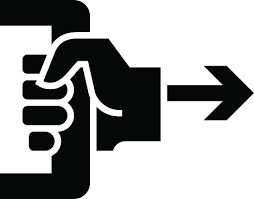 This is potentially one of the selling points for SDMX – but if we are not using it can we still sell it?
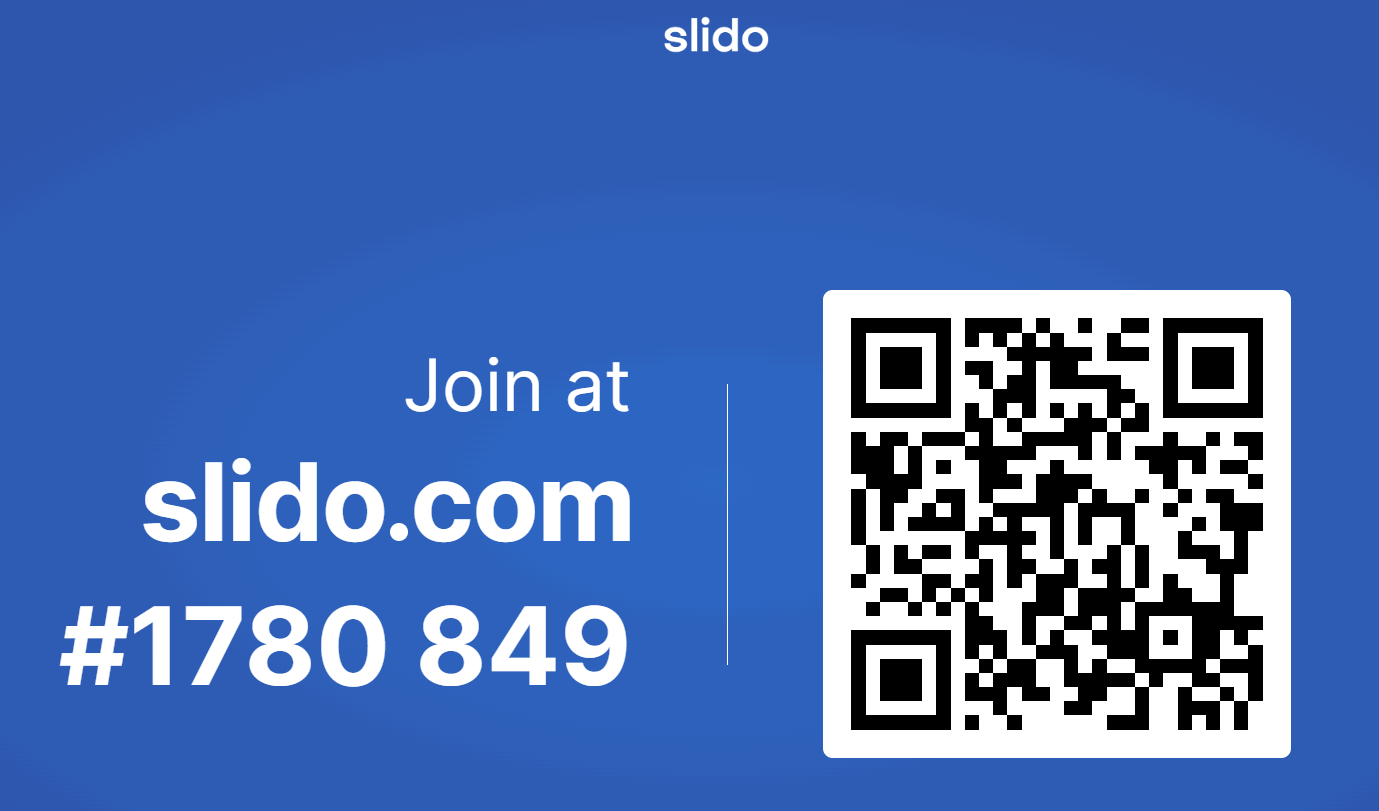 Breakout groups
Questions
Global DSD availability
- In what statistical domains do you see a potential for further global DSDs?
What could be done to push for the creation of global DSDs in these domains?

Data modelling in Global DSDs
- What modelling issues do you find in the current DSDs (e.g. insufficient harmonisation of concepts / codes, wrong modelling approaches, etc.)
Questions
Maintenance of Global DSDs
Do you have ideas to improve the current process for DSD maintenance

Implementation issues
What further steps could be taken to solve remaining interoperability issues
What obstacles exist to the implementation of the pull approach
Thank you!
Luca Gramaglia, luca.gramaglia@ec.europa.eu
Eurostat